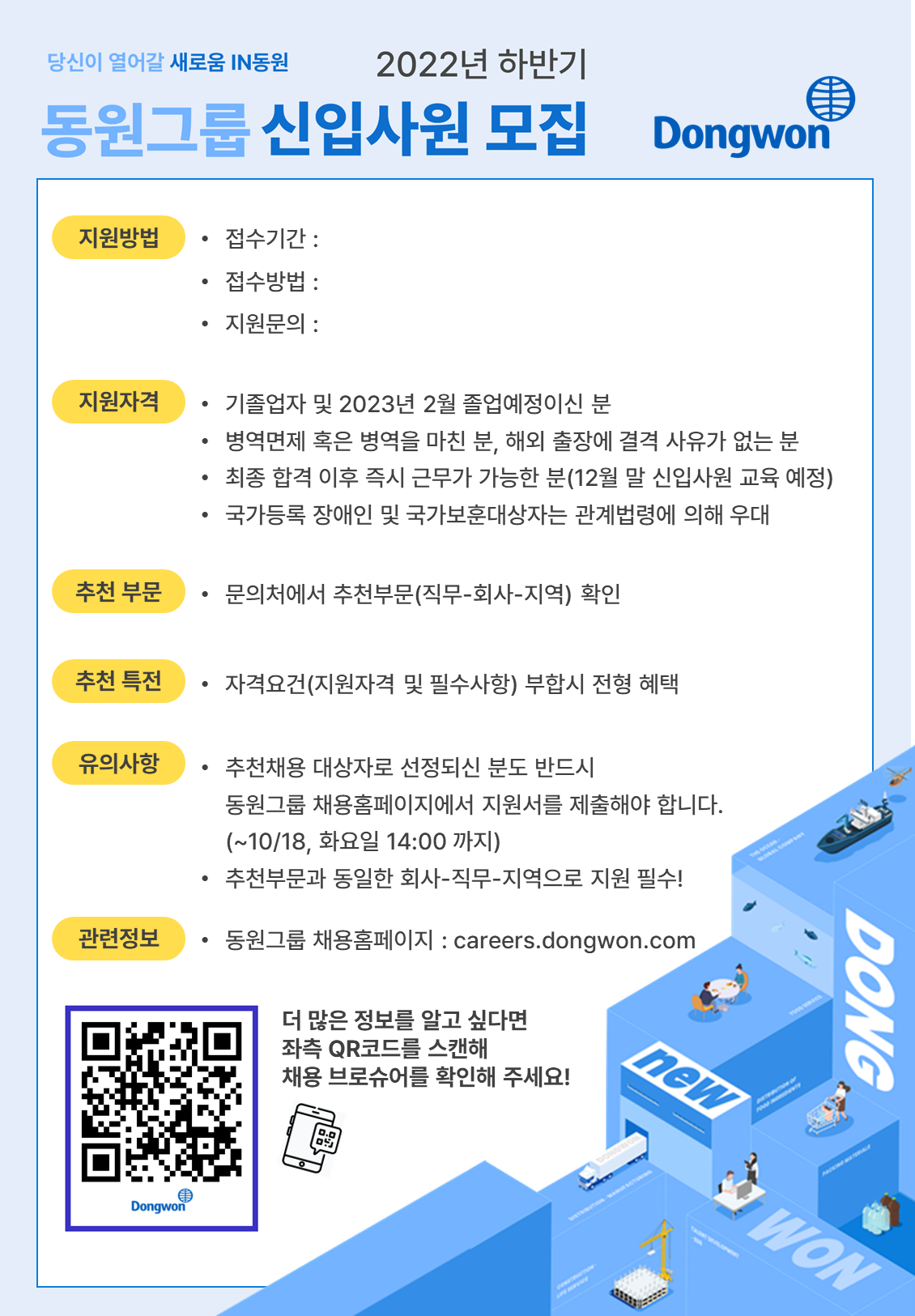 학교 내부 공지사항 작성 후
 사용하시기 바랍니다.